Dyamics-Physics 
Coupling
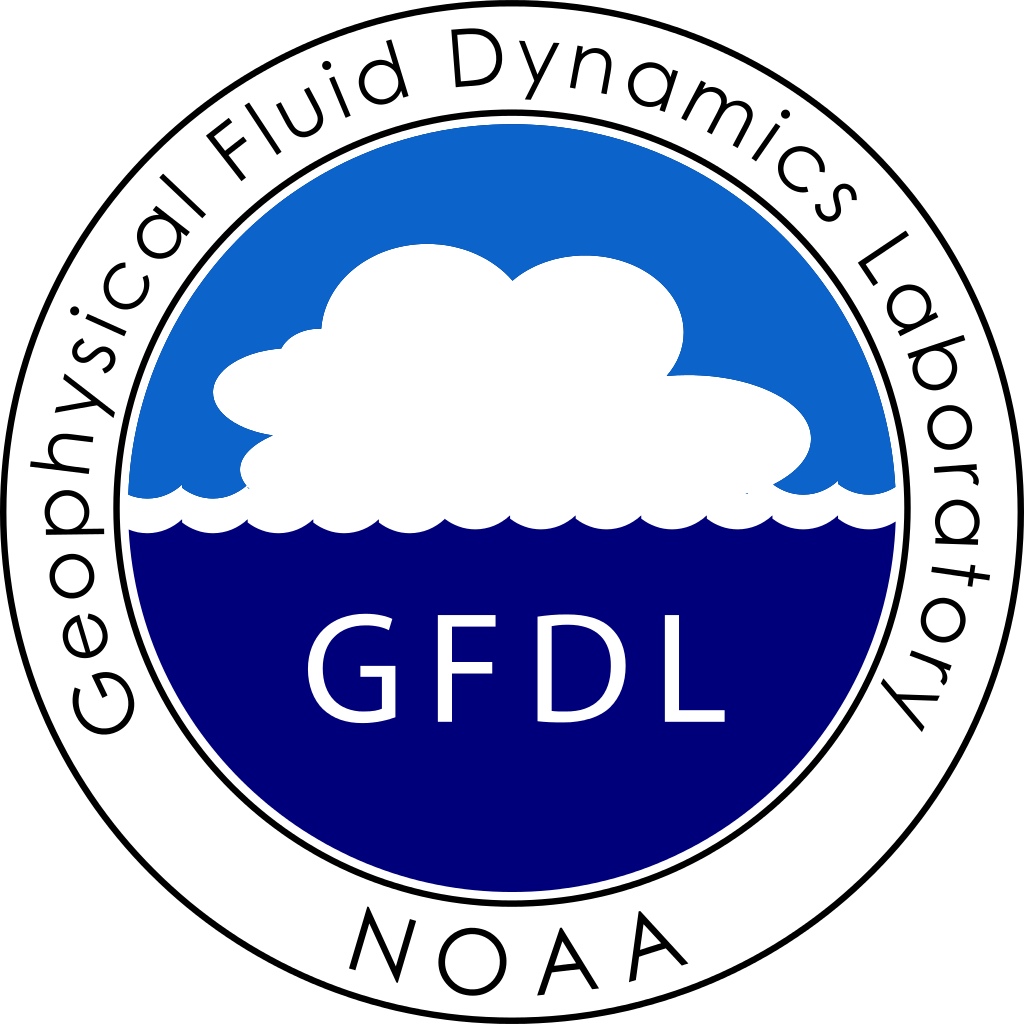 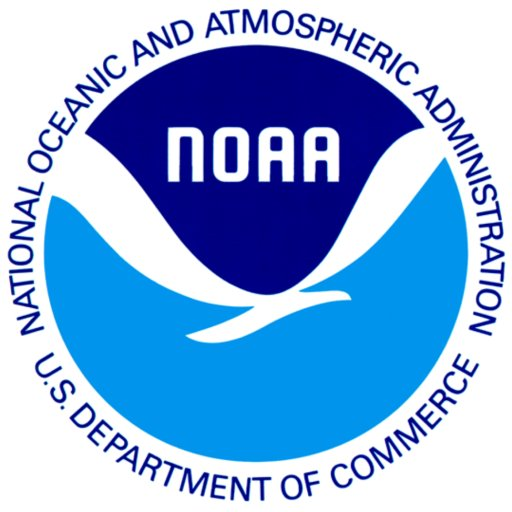 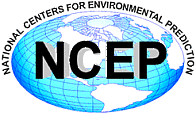 NEMS FV3GFS Community Modeling System Training and Tutorial: 
Planning and Preparation Meeting
19-20 July, 2017
Dynamics-Physics Coupling
Requires knowledge of physical parameterizations to populate IPD_Data%Statein in a consistent manner

Updating the post-physics dynamical state uses  inverse procedure to that used prior to the physics

Documentation of the science or research assumptions for a given parameterization is key
2
Examples
hydrostatic vs. non-hydrostatic mismatch has implications on pressure, temperature, geometric heights, and their derivatives

air mass – dry?  does it include vapor?  what about condensates?

tracer mixing ratio depends on definition of air mass
3